Uncontrolled copy not subject to amendment
Map Reading

Learning Outcome 3

Be able to plan routes using Ordnance Survey map features and contour lines
Version 2.10 OCT 2014
Visualising the shape of the land
Visualising the shape of the land
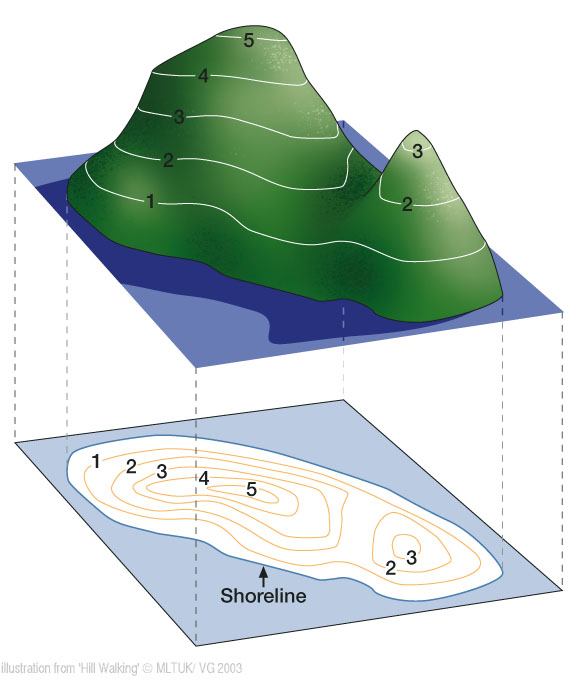 Contour Lines
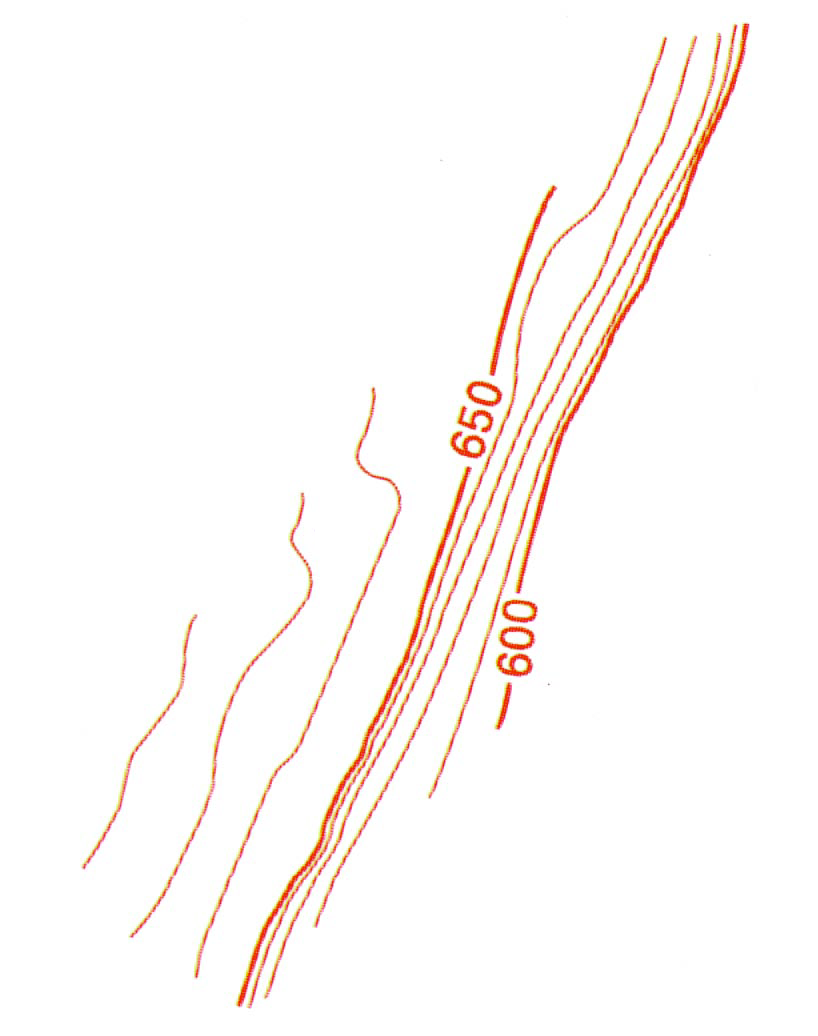 Contour lines link points of equal height on the map at ten metre intervals

Contours display how many metres land is above sea level
Gradients and Contours
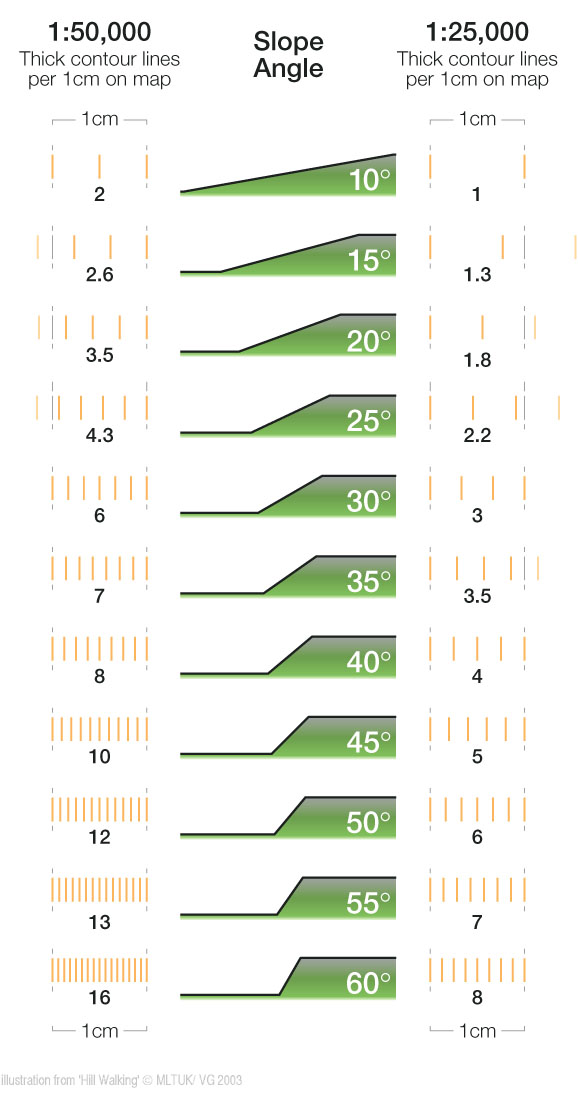 An aerial view of Scafell Pike looks like this
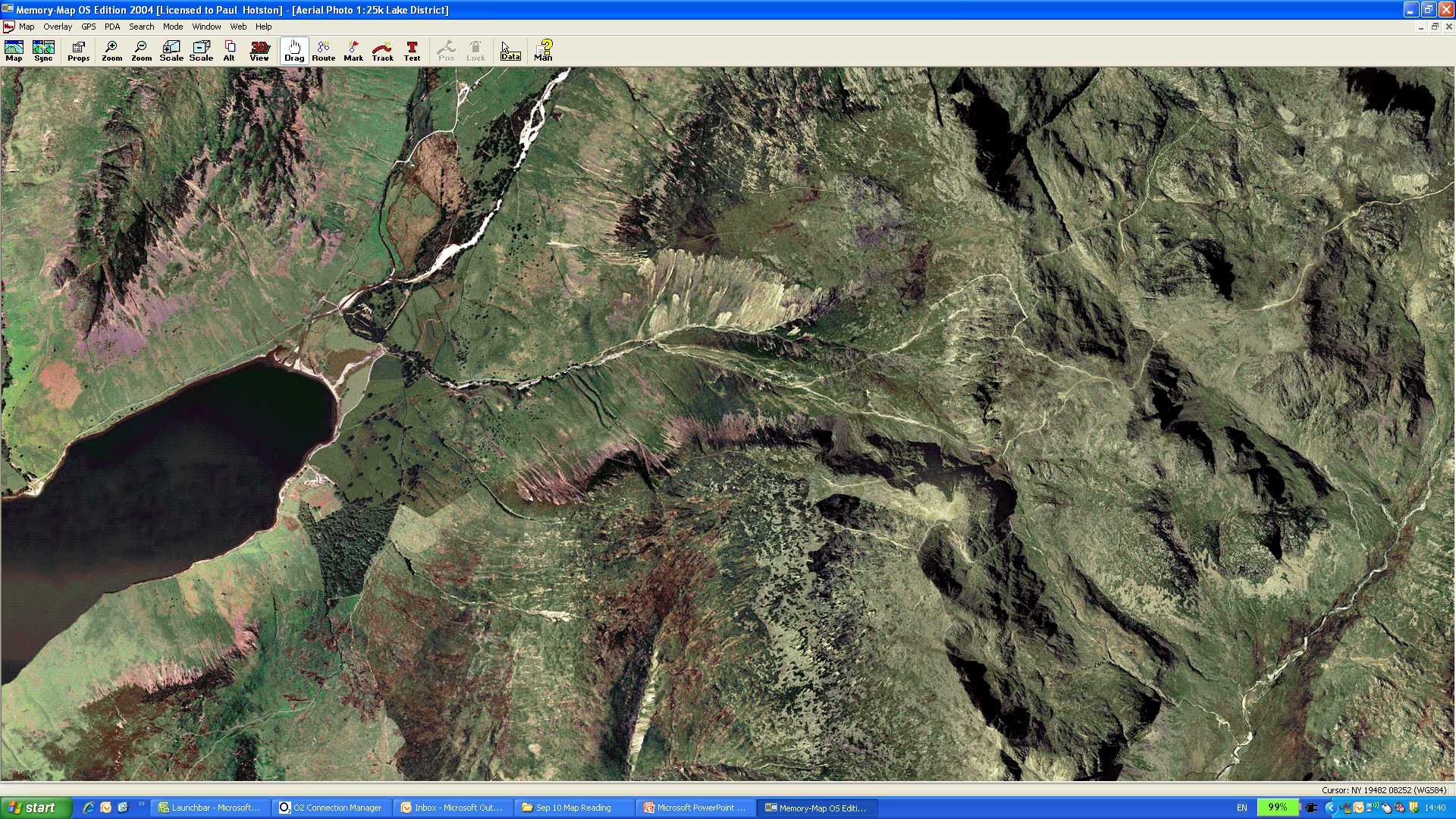 The OS map looks like this
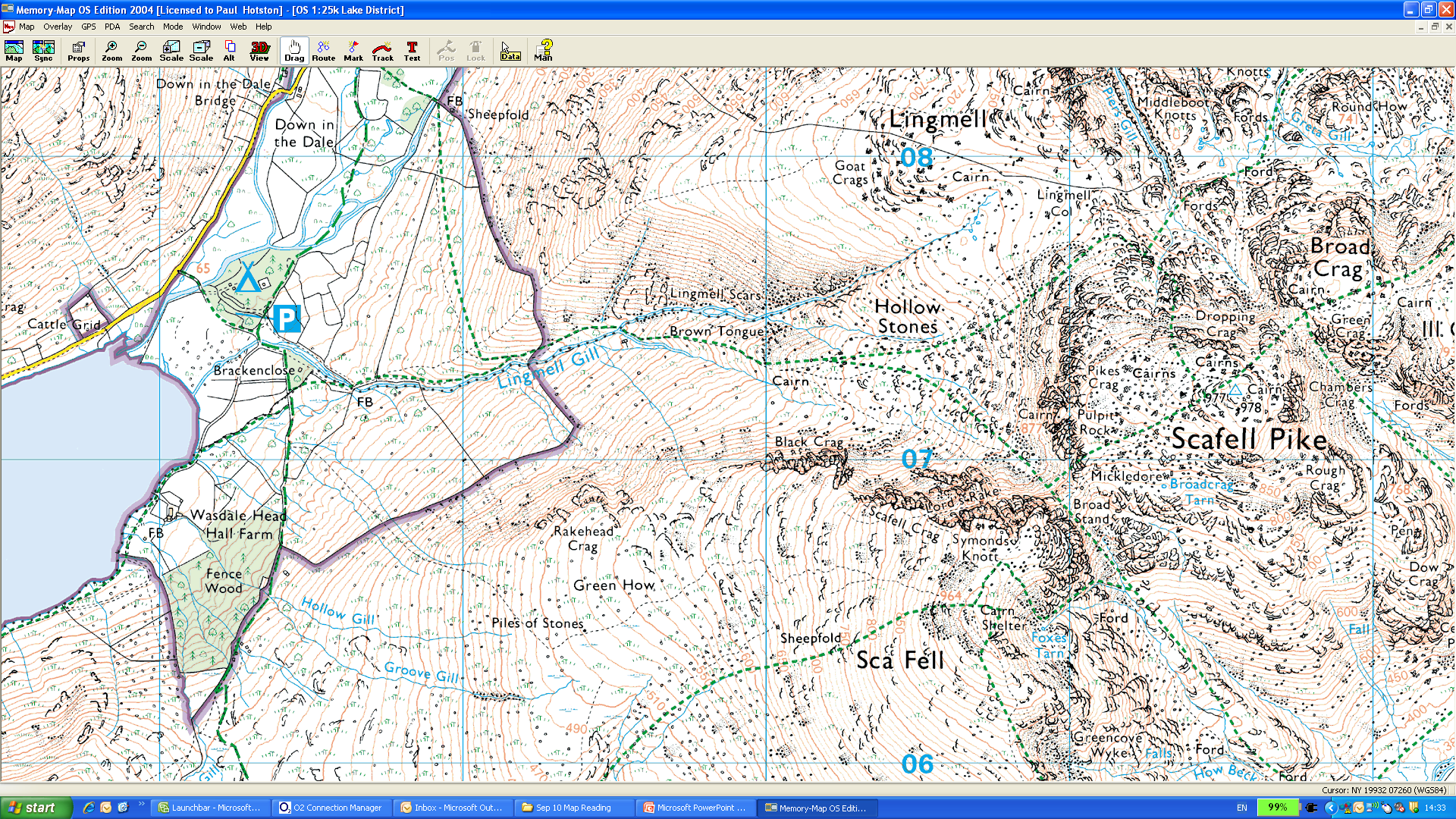 Crag Edges
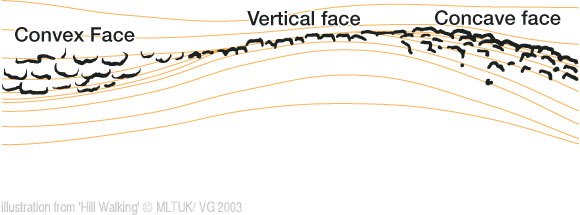 Crag Edges
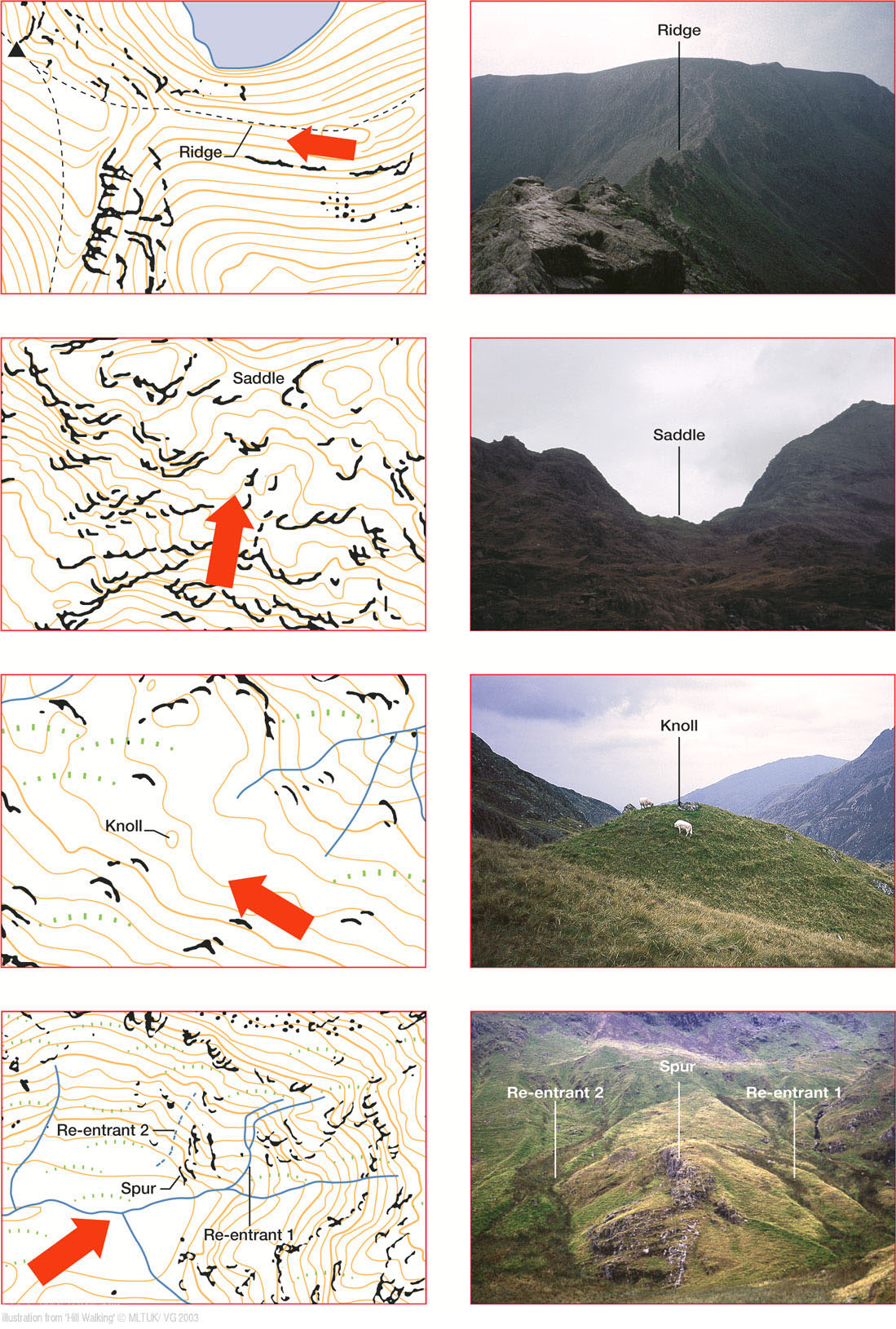 Map feature
Land feature
Steepness and Direction
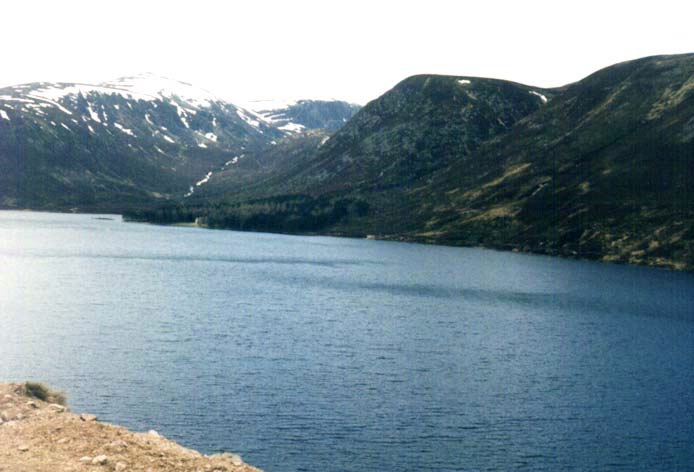 GR 289 824 facing West
Steepness and Direction
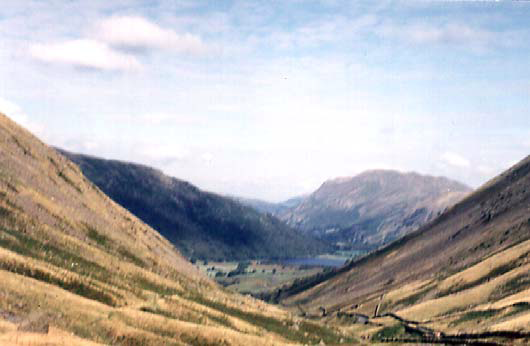 GR 402 083 Facing North
Lie of the land
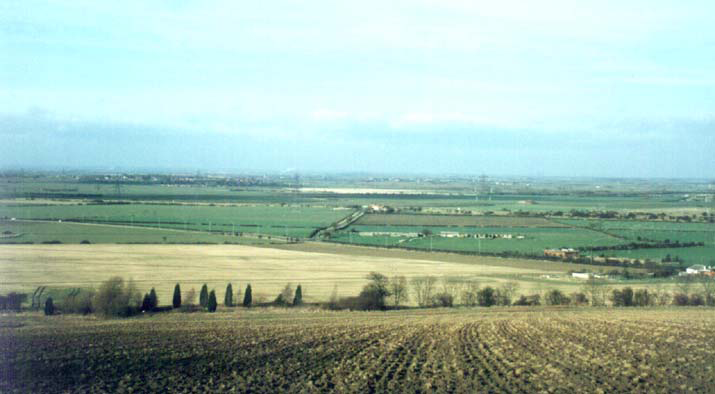 GR 878 365 Facing North
Ridges, Saddles and Cols
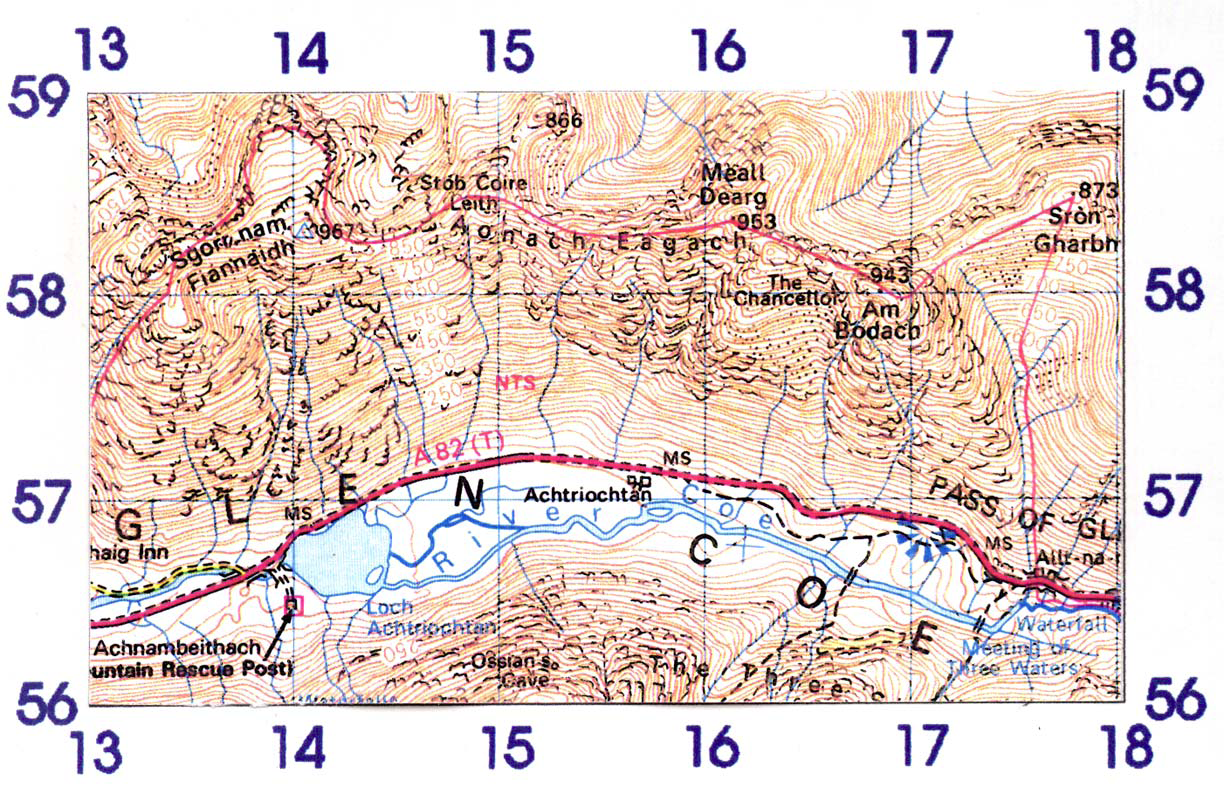 GR 176 567 Facing West
Ridges, Saddles and Cols
GR 973 589 Facing North
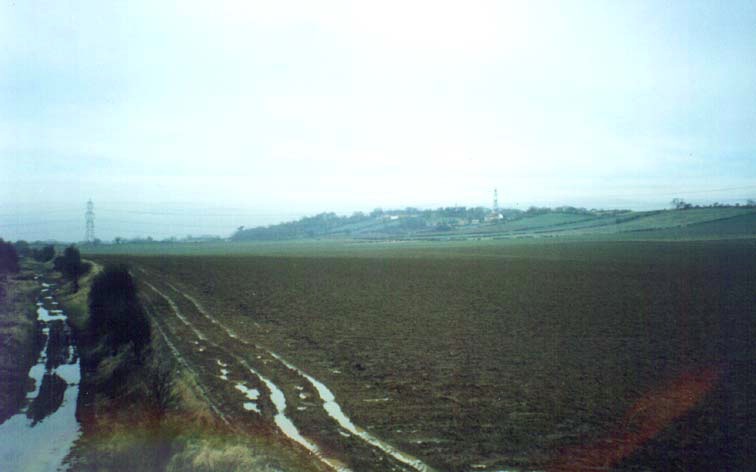 Brent Knoll and Crook Peak
Brent Knoll
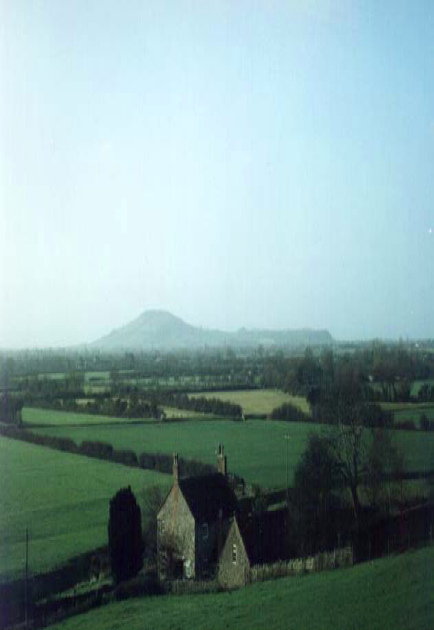 Brent Knoll from GR 389 552
Brent Knoll
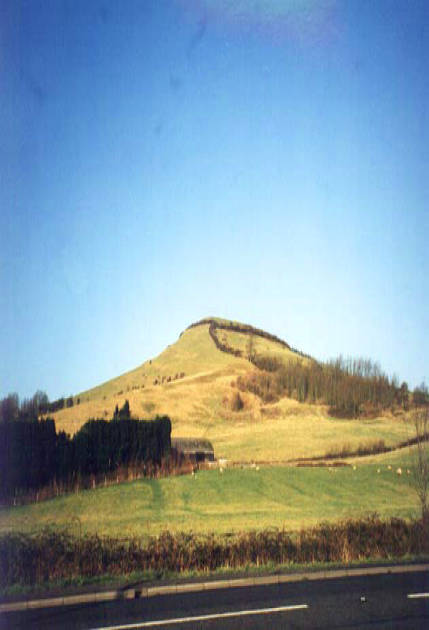 Brent Knoll from GR 349 509
Crook Peak
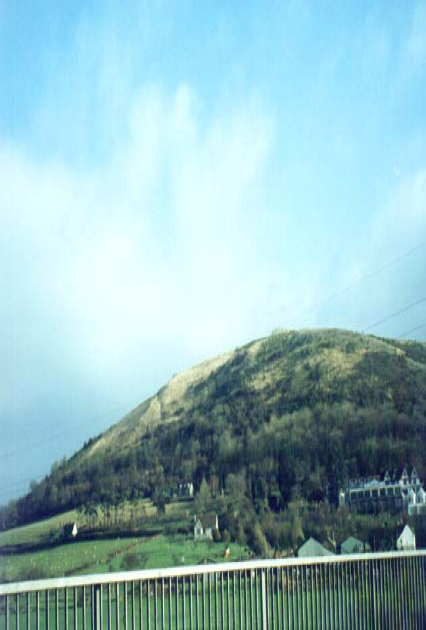 Crook Peak from GR 378 555
Crook Peak
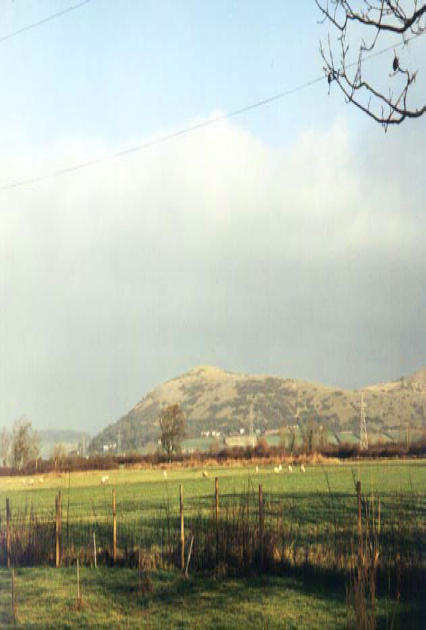 Crook Peak from GR 371 525
Intervisibility
Intervisibility
What is Relief?
Means the rise and fall of the ground

Hills and Valleys

Maps show both the height and the shape of the land

How is this represented on a flat bit of paper though?
How is it shown?
Spot heights – dots on a map that show the height at that point

Layer Tinting, which represents a height band as a colour

3D maps

All have their drawbacks
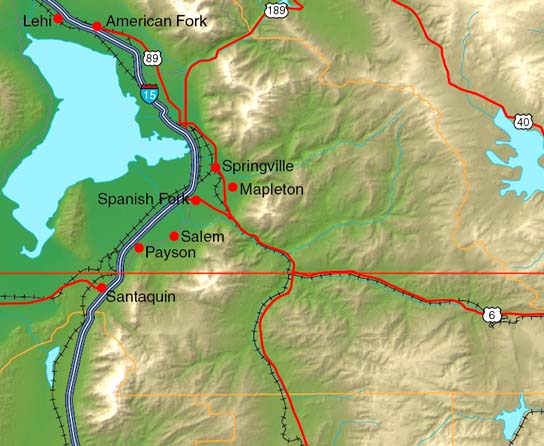 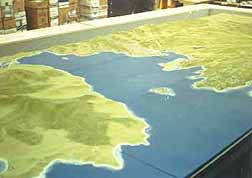 What are we going to use?
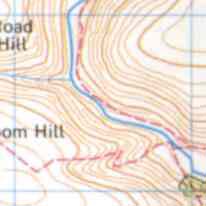 Contour lines join all points of the same height on a map

Can fairly accurately judge the shape of the land

Check the units of elevation though!
How do contour lines work?
Between any 2 lines there must be a slope up or down

Continuous except at cliffs

Shown every 10m on M726 maps, with thicker lines every 50m

Heights on lines printed so that if read right way up, you are facing uphill
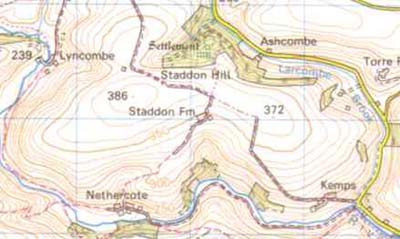 Contour plans
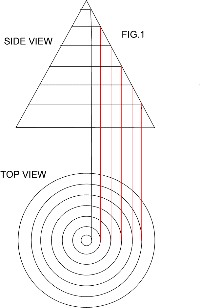 A map view of a hill (bottom) is like looking down on it from above

If you “project” the lines from the map,  you can create a side view of the hill

You need to be able to visualise this to read contour lines properly
Slopes
If 2 lines are far apart, then you have to walk a long way to gain any height

This suggests a gentle slope

If 2 lines are close together, then you don’t have to walk far to gain height

This suggests a steep slope
Slope shape
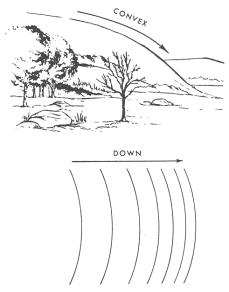 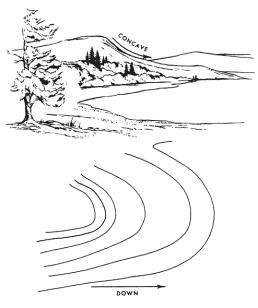 What is concave, what is convex?

The contour lines tell you the shape of a hill – the closer together they are, the steeper that part of the hill
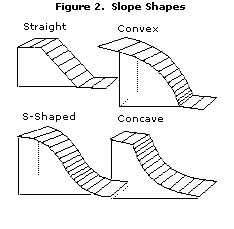 Ridges, Saddles and Cols
Long narrow stretch of elevated ground 

Also known as a Saddle

Where a ridge joins 2 peaks, the bit in the middle is known as a Col
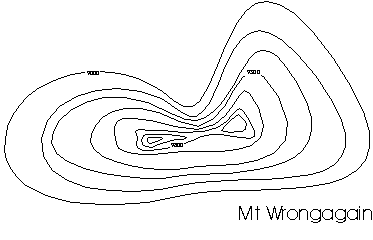 Ridges, Saddles and Cols
Col
Summit
Summit
Ridge
Ridge
Spurs and Re-entrants
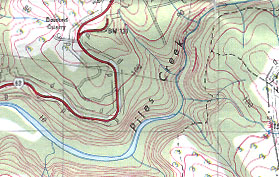 A Spur is an area of high ground which juts out into an area of low ground

A Re-entrant is a narrow valley, closed at 1 end, in between 2 spurs
Spur
Re-entrant
Spur
Re-entrant
Escarpments and Knolls
Escarpments are features with sides sloping away from each other – once side being very steep, and one side being shallow

The Downs are good examples of Escarpments

A knoll is a small isolated hill
Relief
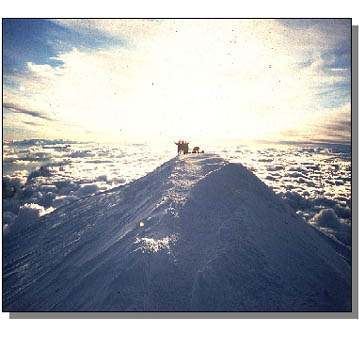 Relief refers to the way in which height is displayed on a map

This is shown by a system of lines called ‘contours’
If you were walking from Grizedale Youth Hostel to Brantwood House by footpaths only, what different terrain would you be walking through?
Finish
Start
From the car park at Brackenclose describe the two main routes to the trig point on Scafell Pike
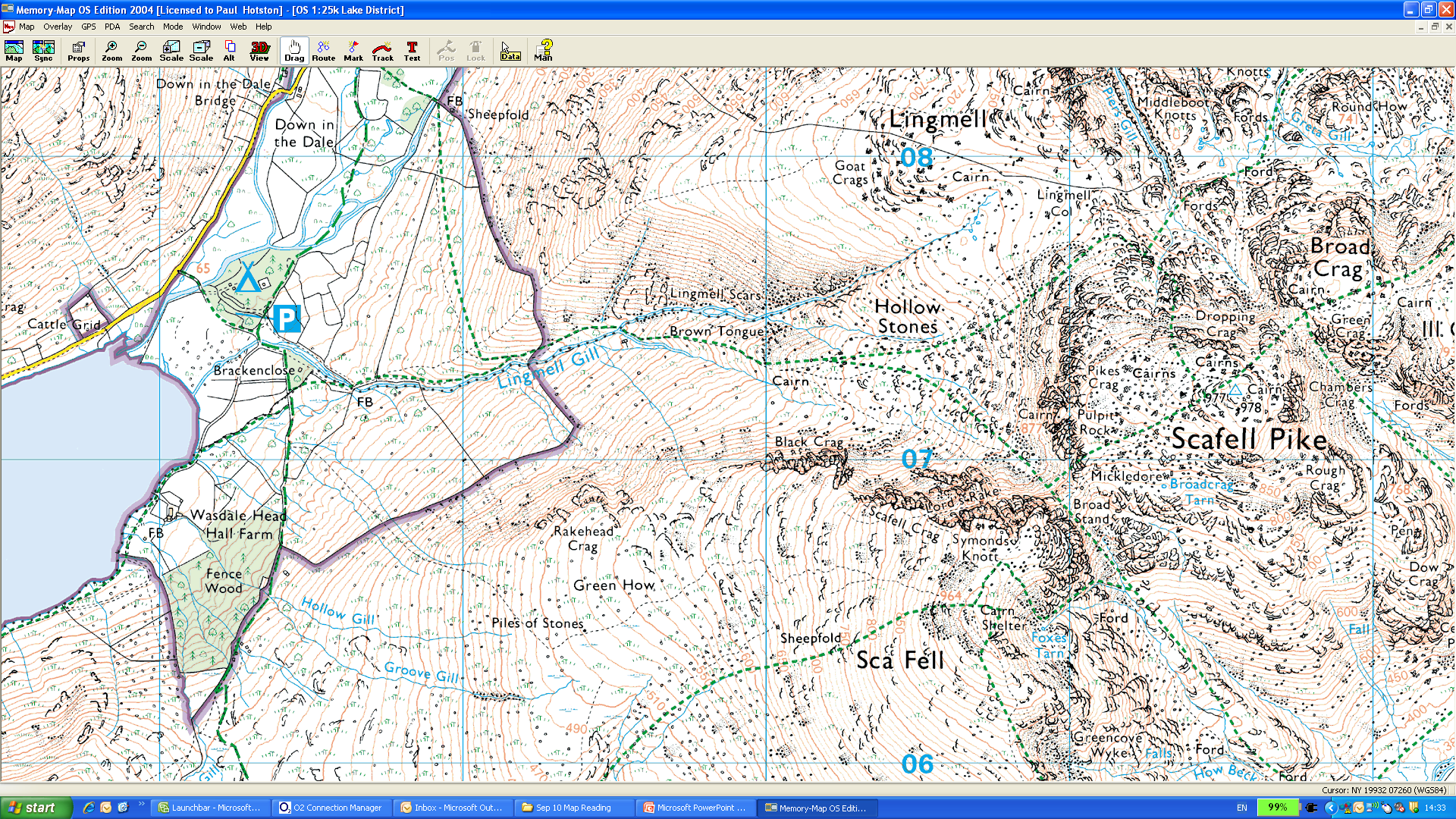